REHBERLİK HİZMETLERİNEDİR?
Rehberlik hizmeti, bireyin kendini (ilgi ve yeteneklerini) anlaması,karar almada, sorunları çözmede, çevreye (arkadaşlarına ve okula) uyum sağlayabilmesi için yardım alacağı hizmetlerdir.
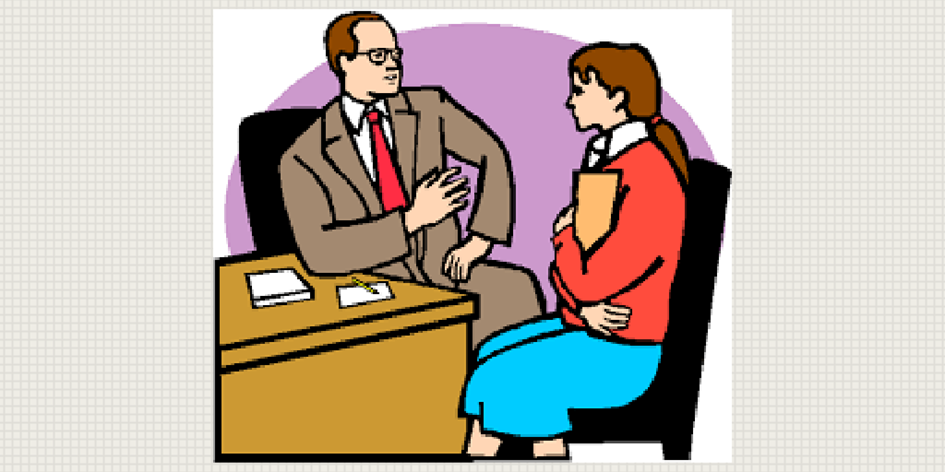 1
Çubuk Rehberlik Araştırma Merkezi
REHBERLİK HİZMETLERİ OLARAK AMACIMIZ NEDİR?
Rehberlik hizmetleri genel olarak; 
Öğrenci yetenek, beceri ve diğer özelliklerini farkeder.
Öğrenci arkadaş çevresinde duygularını iyi bir şekilde ifade eder.
Birey etkili çalışma becerileriyle motivasyon kazanır.
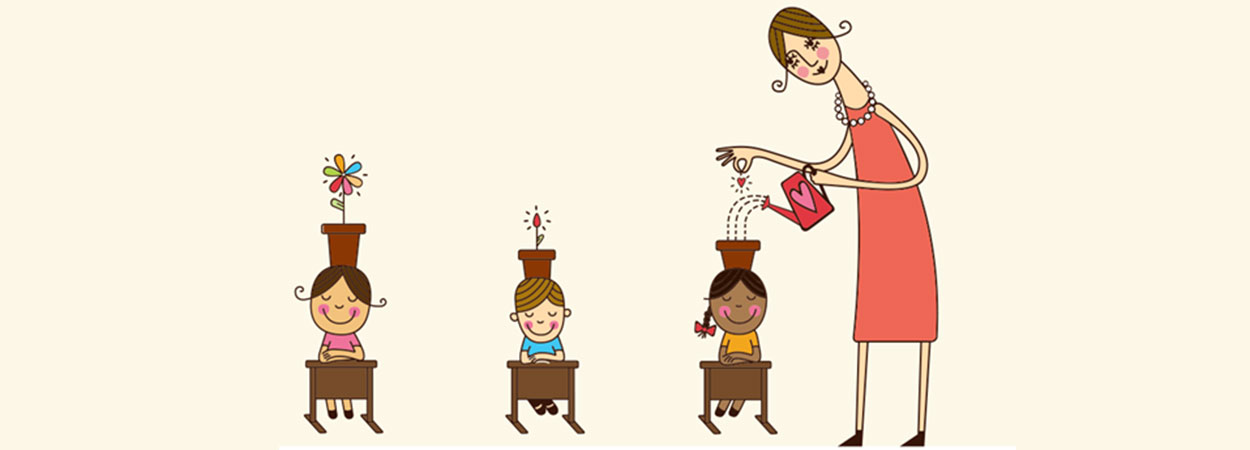 2
Çubuk Rehberlik Araştırma Merkezi
Birey yetişkinlerle etkili iletişim kurar. Örneğin; isteklerini düzgün bir şekilde ifade eder.
Birey kendi ilgilerini ve yeteneklerini (spor aktiviteleri, hobiler ve meslek seçimi) farkeder. 
Birey sorun çözme becerisini ve hayattaki alacağı adımlar hakkında karar verme becerisini kazanır.
3
Çubuk Rehberlik Araştırma Merkezi
REHBERLİK NE DEĞİLDİR?
Rehberlik, öğrenci korumak değildir.
Rehberlik , kararları öğrencinin yerine almak ve problemlerini çözmek değildir.
Rehberlik servisin amacı, öğüt vermek değildir.
Rehberlik ,öğrencinin yaptıklarını eleştirmek değildir.
Rehberlik, öğrenciyi sorgulamak değildir.
Rehberlik, öğrenciye kendi fikirlerini kabul ettirmek değildir.
4
Çubuk Rehberlik Araştırma Merkezi
Rehber Öğretmen nasıl davranır?
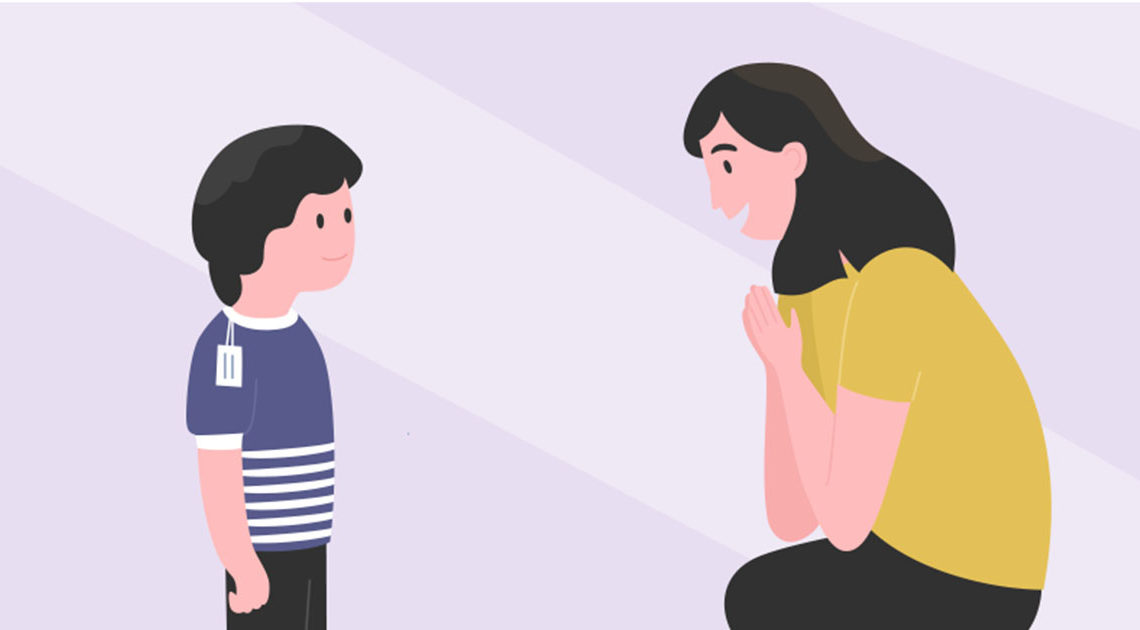 Rehber öğretmen, 
Sizi iyi dinler.
Size karşı dürüst olur.
Sizin sırrınızı saklar.
Sizi yargılamaz.
Sizin yerinize kendisini koyar ve sizin ne hissettiklerini anlar.
Size karşı hoşgörülüdür.
5
Çubuk Rehberlik Araştırma Merkezi
Rehber Öğretmen ;
 Size karşı olgun ve sevecendir.
Argo ifadeler kullanmaz.
Teknolojiyle barışıktır.
Sınav sistemleri konusunda bilgi sahibidir.
Çeşitli konularda seminer verir.
Bireye karşı saygı ve sevgi duyar.  
Anlayışlıdır.
6
Çubuk Rehberlik Araştırma Merkezi
Size karşı içtendir.
Sizinle birlikte çözüm yolları arar.
7
Çubuk Rehberlik Araştırma Merkezi
YAŞADIĞINIZ HERHANGİ BİR PROBLEM DURUMUNDA
SINAVLAR HAKKINDA BİLGİ ALMAK İÇİN
SINAV KAYGISI
MOTİVASYON
Hangi Durumlarda Rehberlik Servisine başvurabilirim ?
AİLE İÇİ PROBLEMLER
OKULA UYUM SAĞLAMA
VERİMLİ DERS ÇALIŞMA
8
Çubuk Rehberlik Araştırma Merkezi
MESLEK SEÇİMİ
KARAR VERME YÖNTEMLERİNİ ÖĞRENME
ZAMANI ETKİLİ ŞEKİLDE KULLANMA
Hangi Durumlarda Rehberlik Servisine başvurabilirim ?
PROBLEM ÇÖZEBİLME BECERİLERİNİN KAZANILMASI
ARKADAŞLIK İLİŞKİLERİ
ÖFKE YÖNETİMİ BECERİSİNİ KAZANMAK
9
Çubuk Rehberlik Araştırma Merkezi